What is Cross- CulturalCommunication?
Key issues
Influence of various disciplines on cultural studies
Language and thought debate
Semiotics
Definitions of culture
Corporate culture
Communication styles
Barriers to effective cross- cultural communication
Problems of cross- cultural communication
Perception, reality and stereotypes
What influences our cross- cultural effectiveness?
Cross- cultural communication is a multifaceted subject which haselements from a number of disciplines:
anthropology;
linguistics;
philosophy;
psychology.
How linguistics influences communication(discuss in groups)
Does the way we use language influence the way we think?
Does the way we think influence the language we use?
Does culture influence language or is it the other way round?
Semiotics
introduced by the Swiss linguist Ferdinand de Saussure (1857–1913). 
‘the study of signs and symbols and their use in interpretation’ (Oxford English Dictionary). 
Saussure put forward the idea that language is a cultural phenomenon and that it produces meaning in a special way.
Language and thought
which came first, language or thought? 
whether language determines what we experience and how we see the world or whether our experience of the world determines how we think about it and how we then express it?
the Sapir-Whorf Hypothesis based on linguistic determinism
Noam Chomsky (1975) supports the existence of linguistic universals (universal grammar), but rejects the existence of cultural universals.
Noam Chomsky on Language Design
https://www.youtube.com/watch?v=MLk47AMBdTA
Pre-watching
1. How do you think language design has evolved over time? Do you believe that the emergence of language was a crucial development in human evolution? How do you think the emergence of language impacted human development?
2. What do you think are the main differences between human language and animal signaling systems?
3 What do you think are the core principles of language that are part of our nature? In what ways do you believe language has shaped human creativity and cognitive capacity?
4. Do you think the sudden emergence of language as a computational system was a result of limited selectional pressures during evolution?
5. In what ways do you think language reflects optimal design and computational efficiency in human communication?
Noam Chomsky on Language Design
https://www.youtube.com/watch?v=MLk47AMBdTA

1. What are the core syntactic principles that form expressions in language? How did the language system apparently develop in evolutionary terms?
2. Why is language considered a computational system?  What analogy does the speaker use to describe the development of language as an optimal communication system?
3. Why is it difficult to study the neural basis for language in humans compared to other systems like the visual system? What barriers exist when trying to study the unique capacity for language in humans?
4. What future task does the speaker believe is crucial for understanding the design of language and its neural basis?
Definitions of culture
ART? 
MUSIC?
LITERATURE?
 HUMOUR?
FOOD?
LANGUAGE?
VALUES?
 ATTITUDES?
CUSTOMS?
 ETIQUETTE?
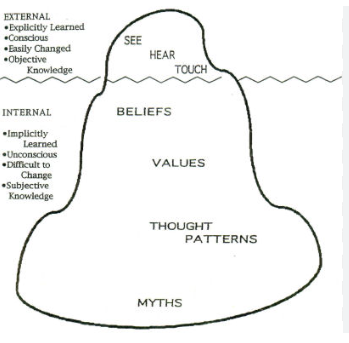 Oberg’s iceberg analogy
implicit culture – basic assumptions which produce norms and values which show in
 the explicit culture – observable reality which includes language, food, music, dress, literature, architecture, public emotion, work ethic, noise, physical contact and so on.

visible and invisible culture.
Corporate culture
‘the way we do things around here’ or ‘the glue that holds an organization together’.
Communication styles
Areas:
verbal communication;
non- verbal communication (body language);
written communication.
Direct  - Indirect
Details - Suggestions
What/why - Why/what
Formal - Informal
Emotional - Neutral
Fast - Slow
Barriers to effective communication
‘Misunderstandings don’t exist; only the failure to communicate exists.’

we have to make decisions about how to behave on the information we have, which is often incomplete;
we choose to fill in or ignore contextual information in our attempts to make decisions;
we use our own already pre- programmed expectations to do this.
Ethnocentrism
Ignorance: we are often very ignorant of other people’s culture – their history, religion, art, customs, values and so on.
Fear and anxiety: we are often afraid of novelty, embarrassment and conflict. We suffer anxiety and stress because we do not know what to do in certain situations.
Laziness: we are often lazy, sometimes for good reasons. This makes us reluctant to learn and practise tolerance and understanding.
Stereotyping
a group of beliefs and attitudes towards people who are members of another distinct group. 
People form pre- established expectations about how members of other groups are likely to behave and what they believe in. 
Experiences often do not fit into our preconceived categories and we are then faced with ambiguity.
Definitions of heaven and hell (mostly apocryphal!)
Heaven is where:
 The police are British
The cooks are French
The mechanics are German
The lovers are Italian
It is all organized by the Swiss
Hell is where:
 The police are German
The cooks are British
The mechanics are French
The lovers are Swiss
It is all organized by the Italians
The STAR approach
DON’T ASSUME
STOP: in situations of ambiguity, our natural tendency is to speed up and extricate ourselves from the uncomfortable situation. In fact, we need to do the opposite, that is, slow down and reflect.
LOOK AND LISTEN: look at the people and listen to how they speak. What does this tell you about their style and manner?
FEEL: feel the atmosphere. Is it friendly, hostile or neutral? DON’T ASSUME: making assumptions is the most natural thing in the world, but can be the most dangerous.
ASK: if you think something may be wrong, ask politely if there is anything you can do. This will not cause offence; in fact, people will be pleased that you are showing an interest (Tomalin and Nicks, 2010).
Example
Mr Soto, a senior Japanese manager, was attending a presentation by a British company in Tokyo on its plans to open a large retail outlet there. The presenter, Mr Williams, spoke in English and included a number of jokes and what he thought were funny anecdotes about the culture shock he had encountered on his first visit to Japan. He noticed Mr Soto was not smiling, but sat straight upright with his arms tightly folded across his chest, a sure sign that the listener did not like what was going on. As soon as he had the opportunity, he asked Mr Soto whether everything was OK. Mr Soto looked uncomfortable and said he didn’t understand English jokes. No doubt he was also surprised at Mr Williams’ self- deprecating approach.
Summary
The study of cross- cultural communication is influenced by anthropology, linguistics, philosophy and psychology.
The key influences are the study of semiotics, the study of signs and the relationship between language and thought.
Culture can be divided into implicit and explicit culture.
The basic obstacles to cross- cultural communication are ethnocentrism, ignorance, fear and laziness.
Perception is reality – it is selective and culture- driven. We should check our perceptions about what others say and do and realize our own perceptions tend to be rooted in our value systems.
Our cross- cultural effectiveness is influenced by our own individual personality, our national characteristics, our corporate culture and our professional training.
We can reduce the barriers to effective cross- cultural communication by developing our listening skills to help us avoid jumping to conclusions when we only ‘hear’ words rather than their intrinsic meaning.